यह कार्यक्रम स्वास्थ्य विभाग और राज्य स्वास्थ्य एवं परिवार कल्याण संस्थान (SIHFW), उत्तर प्रदेश की पहल पर उत्तर प्रदेश टेक्निकल सपोर्ट यूनिट (UPTSU) के सहयोग से हो रहा है।
Principal Secretary, Medical Health & Family Welfare, U.P. Shri Partha Sarthi Sen Sharma
Secretary, Medical Health & Family Welfare, U.P.
Shri Ranjan Kumar
Director Administration & Director, SIHFW
Shri Shiv Sahay Awasthi
1
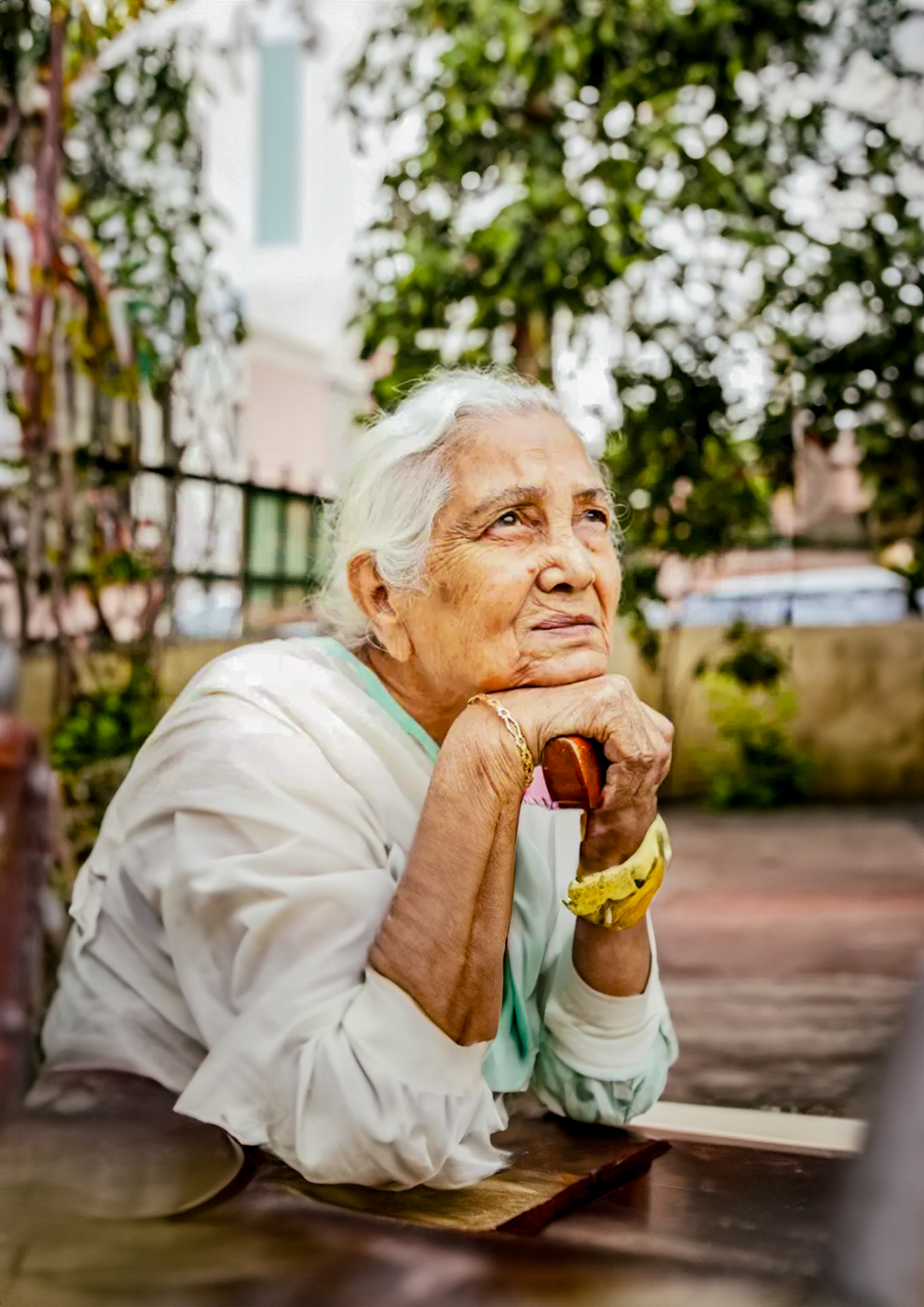 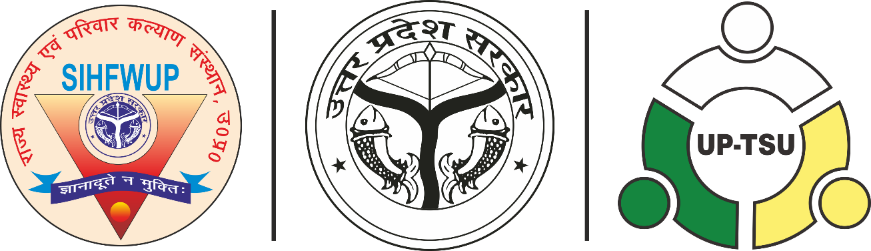 ALZHEIMER'S DISEASE AND RELATED DEMENTIA
(अल्जाइमर रोग और संबंधित मनोभ्रंश)
Dr Jilani AQ
MD, DNB, DM (Geriatric Psychiatry)
Associate Professor of Psychiatry, Department of Psychiatry
Dr Ram Manohar Lohia Institute of Medical Sciences, Lucknow
संक्षिप्त परिचय
भारत की जनसंख्या (as on 01 July 2024): 
           145 Crores
World’s most populous nation
भारत: 
बढ़ती उम्र (lifespan ) और घटती प्रजनन दर (fertility rates) 
जनसांख्यिकीय बदलाव (Demographic shift) का सामना कर रहा है:
जिससे कारण वृद्ध व्यक्तियों की आबादी बढ़ती जा रही है। 
इसलिए 2050 तक, 60 वर्ष से अधिक लोग कुल आबादी का 19.1% हो जायेगा I
<17 Yr: 19.1%
Adult  Age: 63.3%
Source: Ministry of Statistics and Programme Implementation.
संक्षिप्त परिचय
‘उम्र’ (Aging): डिमेंशिया के लिए सबसे महत्वपूर्ण और सबसे प्रसिद्ध रिस्क फैक्टर है।
इसलिए भारत डिमेंशिया से पीड़ित लोगों की संख्या में खतरनाक लेवल पर बढ़ने की सम्भावना है।
According to Longitudinal Aging Study in India (LASI-2023):
60+ आयु वर्ग के लोगों में डिमेंशिया का Prevalence:  7.4% 
60 वर्ष से अधिक उम्र के लगभग 88 लाख भारतीय लोग डिमेंशिया के साथ रह रहे हैं।
पुरुषों की तुलना में महिलाओं में अधिक प्रचलित है I 
शहरी क्षेत्रों की तुलना में ग्रामीण क्षेत्रों में है ।
शिक्षा का लेवल डेमेनशिया के prevalence को व्यापक रूप  से प्रभावित करता हैI अधिक शिक्षित लोगों की तुलना में कम शिक्षित लोगों में डिमेंशिया ज्यादा  होता है ।
अल्जाइमर्स एंड रिलेटेड डिसऑर्डर सोसायटी ऑफ इंडिया के अनुसार सन 2010 में:
 60 वर्ष से अधिक उम्र के लगभग 37 लाख भारतीय लोग डिमेंशिया के साथ रह रहे थे।
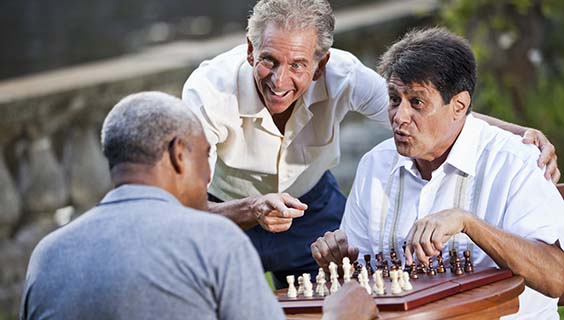 Source: Lee J, Meijer E, Langa KM, et al. Prevalence of dementia in India: National and state estimates from a nationwide study. Alzheimer's Dement. 2023; 19: 2898–2912. https://doi.org/10.1002/alz.12928
संक्षिप्त परिचय
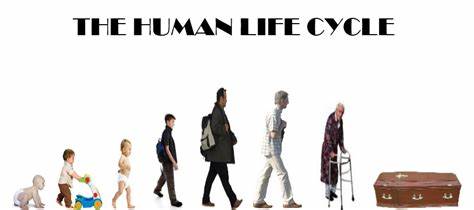 WHO के नवीनतम आंकड़ों के अनुसार: Life expectancy at Birth = 70.8 Years
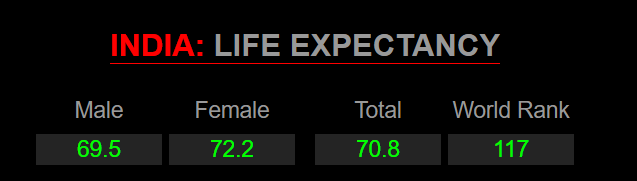 सन 2100 तक, भारत की average life expectancy: 85.30 वर्ष हो जायेगा, यानी आज के मानक से 18.08% ज्यादा।
संक्षिप्त परिचय
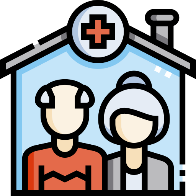 गुणवत्तापूर्ण स्वास्थ्य देखभाल तक पहुंच; और रोग की रोकथाम, निदान और उपचार में सुधार
Healthcare & Medical Advances
आय, शिक्षा और व्यवसाय
उच्च सामाजिक आर्थिक स्थिति आमतौर पर व्यक्तियों को स्वस्थ रहने की स्थिति और उनकी quality of life को बेहतर बनती है।
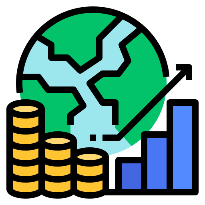 Socioeconomic Status
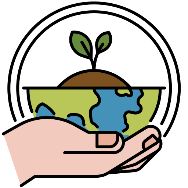 स्वच्छ हवा, पानी और स्वच्छता तक पहुंच, साथ ही पर्यावरण प्रदूषकों और खतरनाक पदार्थों के संपर्क में ना आना
Environmental Factors
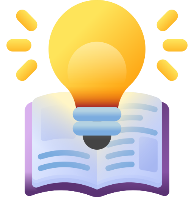 उच्च शिक्षा स्वस्थ व्यवहार को बढ़ावा देता है, Healthy lifestyle में सुधार करता है, और बेहतर रोजगार और आय के अवसर प्रदान करता है।
Better Education
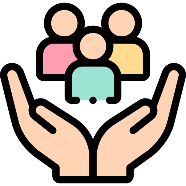 मजबूत सामाजिक संबंध, सहायक संबंध और सामुदायिक जुड़ाव
सामाजिक अलगाव और अकेलापन, स्वास्थ्य को प्रभावित कर सकता है और Life expectancy कम  करता है।
Social Support
Source: https://database.earth/population/india/life-expectancy
NEUROCOGNITIVE/HIGHER MENTAL FUNCTION DOMAINS
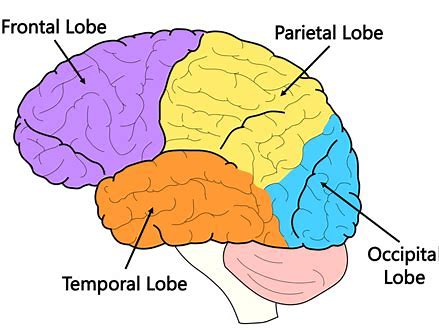 NEUROCOGNITIVE/HIGHER MENTAL FUNCTION DOMAINS
NEUROCOGNITIVE/HIGHER MENTAL FUNCTION DOMAINS
Source: https://www.kenhub.com/en/library/anatomy/lobes-of-the-brain
NEUROCOGNITIVE/HIGHER MENTAL FUNCTION DOMAINS
NEUROCOGNITIVE/HIGHER MENTAL FUNCTION DOMAINS
Source: https://www.kenhub.com/en/library/anatomy/lobes-of-the-brain
NEUROCOGNITIVE/HIGHER MENTAL FUNCTION DOMAINS
Source: https://www.kenhub.com/en/library/anatomy/lobes-of-the-brain
NEUROCOGNITIVE/HIGHER MENTAL FUNCTION DOMAINS
Old Age: 19.1%
Source: https://www.kenhub.com/en/library/anatomy/lobes-of-the-brain
NEUROCOGNITIVE/HIGHER MENTAL FUNCTION DOMAINS
Higher Mental Functions
Attention
Concentration
Memory
Intelligence
Judgment
Insight
Praxias
Gnosia
Phasia/Language
ALZHEIMER’S DISEASE AND RELATED DEMENTIA
Memory Impairment
Preserved
Impaired
Activity of Daily Living
TYPE OF DEMENTIAS
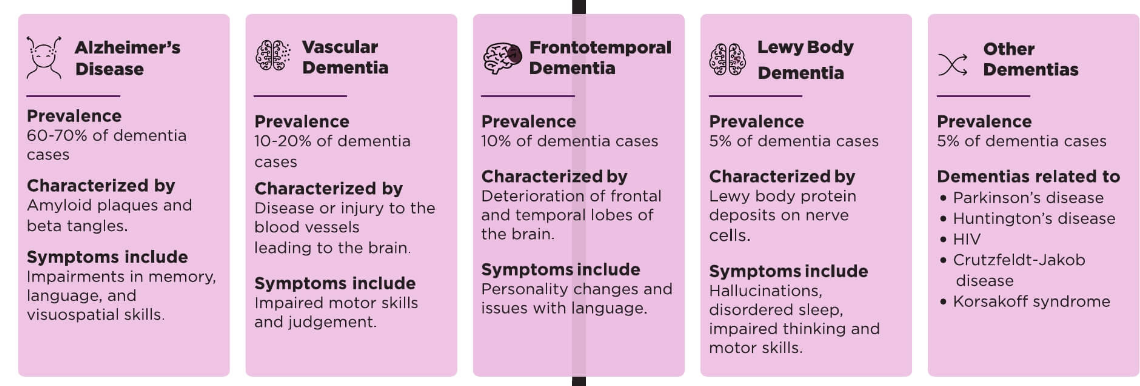 CASE
70-year-old male, retired professor of Hindi presented by his daughters with following complaints:
Forgetfulness: Progressively increasing since past 2 years

Occasional forgetting of the familial environment
Forget to do his daily routines  e.g. reading  newspaper, passbook and money updates etc.

Occasionally blames that:
 The maid is stealing his belongings
 Wants to go his father’s places (believes they are alive)
Duration: Slowly progressive over last 02 years
Patient doesn’t has idea that he forgets
No emotional turmoil
 No excess worrying
 No pessimistic views
 No report of sadness
 No report of worthlessness
DIAGNOSIS…?
MOST COMMON TYPE OF DEMENTIA IN OLD AGE
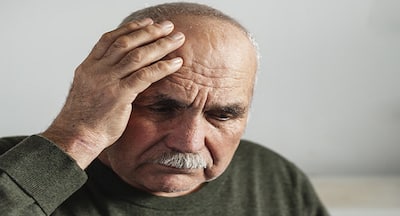 Alzheimer Disease  (AD)
Prevalence of AD:
Age-wise:
65-74 Years: 3% 
75-84 Years: 17 %
> 85 Years: 32%
The risk of developing AD: Doubles every 05 years after the age of 65
As people live longer: Dementia cases are expected to rise
https://www.cdc.gov/aging/alzheimers-disease-dementia/about-alzheimers.html
ALZHEIMER DISEASE
Brain is composed of Neurons and its connections
Progressive neuro-degenerative process: 
Death of NEURONS and their CONNECTIONS in all areas of Brain
Progressive Loss of normal function of Brains
ALZHEIMER DISEASE
Impairment of Higher Mental Function
Loss of normal cognitive abilities & functionality
Aberration (subtraction/ exaggeration) of normal Behavioural, Emotional & psychological abilities
Behavioural and Psychological symptoms (BPSD)
Comorbid Psychiatric disorder
Recurrent Delirium 
Neurological problems: Movement disorder, Soft neurological signs, Primitive reflexes
Decline of Cognitive abilities
Impaired Activity of daily living (ADL)
Impaired Instrumental Activity of daily living (IADL)
ALZHEIMER DISEASE: SYMPTOMS/SIGNS
Cognitive
Apraxia
Amnesia
Agnosia
Aphasia
Behavioral
Behavioral disturbances
Psychological / psychiatric symptoms
Functional
Personal ADL
Instrumental ADL
DSM-5 CRITERIA FOR MAJOR NEURO-COGNITIVE DISORDER: AD
The First change in daily activities that family members noticed in elderly for AD
Asking and saying the same things over and over
Forgetting where objects have been placed
Saying their purses have been stolen
Cannot recall of things
Getting angry at small matters
Untidiness & Poor Hygiene
Missing to get off at the usual station
Miscalculating, Missing finance
Waking up in the middle of the night and making noise
Cognitive symptoms & Behavioural & Psychological Symptoms of Dementia (BPSD)
WHAT ARE THE RISK FACTORS FOR AD
Sedentary Life Style
Fluctuating/Uncontrolled Blood Glucose
Chronic Stress & Poor Sleep
Chronic/Recurrent Depression
Chronic Alcoholism
Reisberg’s Stage of Alzheimer’s Disease (01-07)
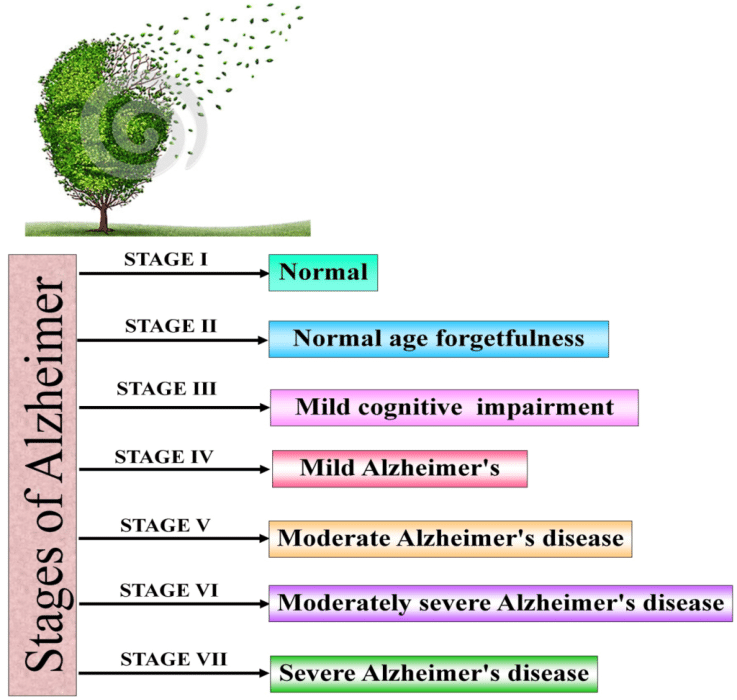 Reisberg’s Stage of Alzheimer’s Disease (01)
स्टेज 1: कोई संज्ञानात्मक कमी नहीं (No Cognitive Impairment):
No Memory Loss, Confusion or Cognitive Impairment
व्यक्ति सामान्य रूप से कार्य करता है, 
मानसिक हानि नहीं होती है,
मानसिक रूप से स्वस्थ होते है। 
जिन लोगों को डिमेंशिया नहीं होता है उन्हें इस चरण में रखा जाता है।
Neurodegeneration gets started a decade before onset of symptoms of Dementia due to death of Neurons and loss of their connections
स्टेज 2: बहुत हल्की संज्ञानात्मक कमी (Very Mild Cognitive Impairment):
सामान्य भूलने की बीमारी होती है, जिसे उम्र के साथ जोड़ा गया है।
उदाहरण के लिए, नामों को भूलना और परिचित वस्तुओं को भूलना।
आमतौर पर इसके लक्षण प्रियजनों, परिवार या रोगी के डॉक्टर के सामने भी स्पष्ट नहीं होते हैं।
Reisberg’s Stage of Alzheimer’s Disease (02)
स्टेज 2: बहुत हल्की संज्ञानात्मक कमी (Very Mild Cognitive Impairment):
सामान्य भूलने की बीमारी होती है, जिसे उम्र के साथ जोड़ा गया है।
Occasional lapses of memory:
यह भूल जाते हैं कि वे रोजमर्रा की वस्तुओं को कहां रखते हैं
उन नामों को भूल जाना जिन्हें वे कभी अच्छी तरह से जानते थे

उदाहरण के लिए, नामों को भूलना और परिचित वस्तुओं को भूलना।
Symptoms are unlikely to affect the person’s work or social interactions
Reisberg’s Stage of Alzheimer’s Disease (03)
Onset of Noticeable Cognitive impairment: noticeable to the patient, their friends, family members, and colleagues
स्टेज 3: हल्की संज्ञानात्मक कमी (Mild Cognitive Impairment):
इस चरण में भूलने की बीमारी बढ़ जाती है, 
अक्सर चीज़ों को भूलते रहते हैं और सही शब्दो का चुनाव भी नहीं कर पाते हैं।
ध्यान देने में कठिनाइयां और काम के प्रदर्शन में कमी होने लगती है।
इस स्तर तक पहुंचने के बाद रोगी के प्रियजनों और परिवार को इससे जुड़ी समस्याओं का तब पता चलता है जब वह कहीं नए स्थान पर जाते है, रोगी को एडजस्ट करने में दिक्कत होने लगती हैI
Reisberg’s Stage of Alzheimer’s Disease (04)
स्टेज 4 मध्यम संज्ञात्मक कमी (Moderate Cognitive Impairment): 
Attention & Concentration: ग्रस्त लोगों को ध्यान केंद्रित करने में कठिनाई होती है, 
Present & Recent Events:  वर्तमान व हाल में हुई घटनाएं याद नहीं रहती
Finances: पैसे आदि प्रबंध करने के मामलों में
Travelling/Unfamiliar Places: अकेले नए स्थानों पर यात्रा करने जैसे कामों में कठिनाई आती है 
Multitasking/Multiple works: जटिल कार्यों को पूरा करने में परेशानी होती है क्योंकि उनकी मानसिक क्षमता इसे इंकार कर देती हैं 
Sociability: इस कारण दोस्तों और परिवार वालो से दूर रहना शुरू कर देते हैं क्योंकि सामाजिकता मुश्किल होने लगती है 
Executive Function: Trouble with organizing, planning, executing Tasks
Reisberg’s Stage of Alzheimer’s Disease (05)
Stage of Dependency: Begin from this stage onward, the person may no longer be able to function without some assistance.
स्टेज 5: मध्यम गहन संज्ञानात्मक कमी (Moderately Severe Cognitive Imapairment):
Memory Impairment: याददाश्त की बहुत ज्यादा कमी होना शुरू हो जाती हैं (Difficulty recalling a vital detail such as their address, phone number, or high school year)
Memory Loss: शुरुआत में याददाश्त में कमी होती, जो आगे जाकर याददाश्त ही खो जाता है। उदाहरण के लिए, जैसे ग्रसित व्यक्ति को अपना पता याद ना होना या फ़ोन नंबर याद नहीं रहना
Daily Activity: गतिविधियों को पूरा करने के लिए किसी अन्य व्यक्ति की सहायता लेनी पड़ती है (उदाहरण के लिए, ड्रेसिंग, स्नान, भोजन बनाना)।
Orientation: Disorientation in terms of place and time, such as confusion regarding the season, date, day of the week, or time of day
Reisberg’s Stage of Alzheimer’s Disease (06)
Patient require high degree of care
स्टेज 6: गंभीर संज्ञानात्मक कमी (Severe Cognitive Impairment):
दैनिक गतिविधियों (Daily Activity):  जैसे खुद कपड़े पहनने में  व्यापक सहायता की आवश्यकता  
करीबी रिश्तेदारों के नाम व पहचान (Recognition & Naming): भूलना शुरू कर देते हैं 
ताजा हुई घटनाओं (Present and Recent Events): बहुत ही कम याद रख पाते हैं। 
पहले जीवन का विवरण याद रहना (Remote/Past Memory): बचपन की यादें को वर्तमान समझने लगते है और बार बार दोहराते हैं। 
गणित व जोड़ भाग (Mathematical Skills): 10 से नीचे की गिनती गिनने में भी कठिनाई होती है।
Reisberg’s Stage of Alzheimer’s Disease (06)
Patient require high degree of care
मूत्राशय या आंतों के नियंत्रण (Bowel Bladder Controls):  कमी हो जाती है। 
साफ़ व सही शब्दों के साथ सही वाकया (Language Expression/Comprehension/Word Finding): सही बोलने की क्षमता में भी कमी आ जाती है। 
व्यक्तित्व व स्वाभाव (Personality Changes): बदल जाता है (कुछ ऐसी चीज़ को सच समझना जो हो ही नहीं)
Lack of awareness regarding their surroundings as well as the time and place
विवशता (Impulsiveness/Repetition): एक काम को बार-बार दोहराना, जैसे सफाई
चिंता और उत्तेजना (Worry/Aggression):  जैसी समस्याएं हो सकती हैं। 
Paranoia, hallucinations, and delusional behavior
Reisberg’s Stage of Alzheimer’s Disease (07)
rain appears to lose its connection to the body and becomes incapable of telling it what to do
स्टेज 7: बहुत गंभीर संज्ञानात्मक कमी (Very Severe Cognitive Impairment):
Language Expression/Comprehension/Word Findings/Naming/Recognition: 
वास्तव में बोलने या बातचीत करने की क्षमता खो देते हैं। 
Routine Daily Activity: 
सारे सामान्य दैनिक गतिविधियां (जैसे शौचालय का उपयोग करना, खाने) को पूरा करने के लिए सहायक की आवश्यकता होती है
Psychomotor Skills: कौशल खो देते हैं, उदाहरण के लिए, चलना या कुर्सी पर बैठने की क्षमता आदि।
Reisberg’s Stage of Alzheimer’s Disease (07)
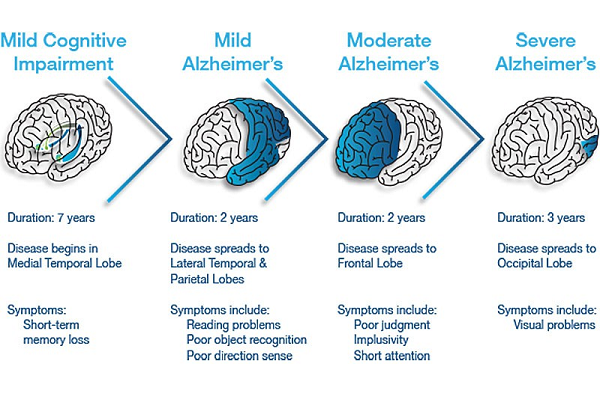 Stage: 1-3 Pre-Dementia Stage (Minor Neurocognitive Disorder)
Stage: 4-7 Dementia Stages (Major Neuro-Cognitive Disorder)

Total Duration: 
Pre-Dementia: 7-17 Years
Dementia Stage: 7-9 Years
What will  happen if WE loose our memory ??????
Not able to remember things/individual
Not be able to perform our own daily essential & non-essential activities
Not be able to recognize any object, place, time etc
Change in mood, behavior and Personality
Gradually Totally dependent on others
We will loose our IDENTITY and DIGNITY as we will not be able to recognize our self
Difference between Normal aging & Pathological Aging
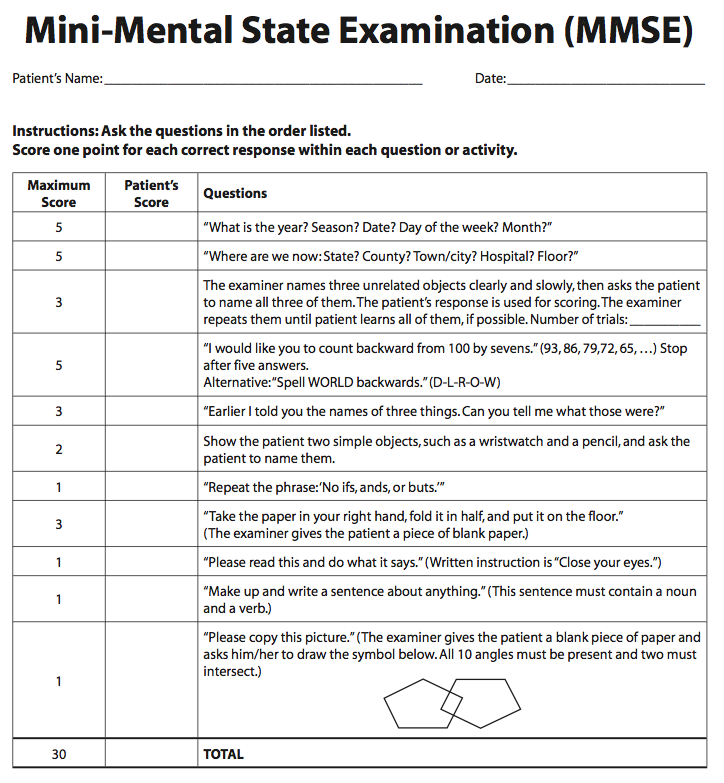 Screening and Score based Staging
Mild  Alzheimer's disease: MMSE 21–26
Moderate   Alzheimer's disease: MMSE 10–20
Moderately  severe Alzheimer's disease: MMSE 10–14
Severe  Alzheimer's disease: MMSE less than 10.
Ref: NICE guidelines March 2011
Normally  occurring  Protein in Cell Membrane of Neuron k/a: APP
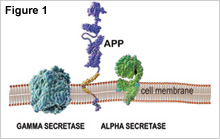 Abnormal Pathways
APP Processing: 
β Secretase:
Soluble β-APP  is released
γ –Secretase:
Remaining APP fragment  
Cleaved  different form of toxic Aβ peptides (Aβ-40, 42 & 43 AA)
A β Peptides (Toxic form): 
A β Oligomers: Not lethal to neurons but interfere with:
Functioning of synapse
Functioning of NT (ACh)
Multiple A β oligomers with other molecules Amyloid Plaques: Inflammatory response
Activation of microglia  & 
Activation of  Astrocytes
Release of toxins (Cytokines & free Radicals)
Tau activation Neurofibrillary tangle (NFT)
Normal Pathways
APP Processing:
Alpha Secretase: no potential to become β amyloid 
Soluble α-APP: released
Gamma Secretase:
Remaining APP fragment attached to cell is broken into Aβ Peptides (Nontoxic form):
P7 & P3 (non amyloidogenic)
Antioxidant property: 
Chelate metal; Cholesterol Transport; Blood vessel repair
Promote neuronal growth and survival
Elimination of possibility of production of beta-amyloid peptide for plaque build up
Neuropathology of Alzheimer Disease
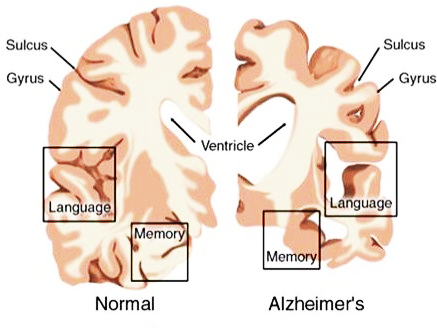 Atrophy of Hypothalamus
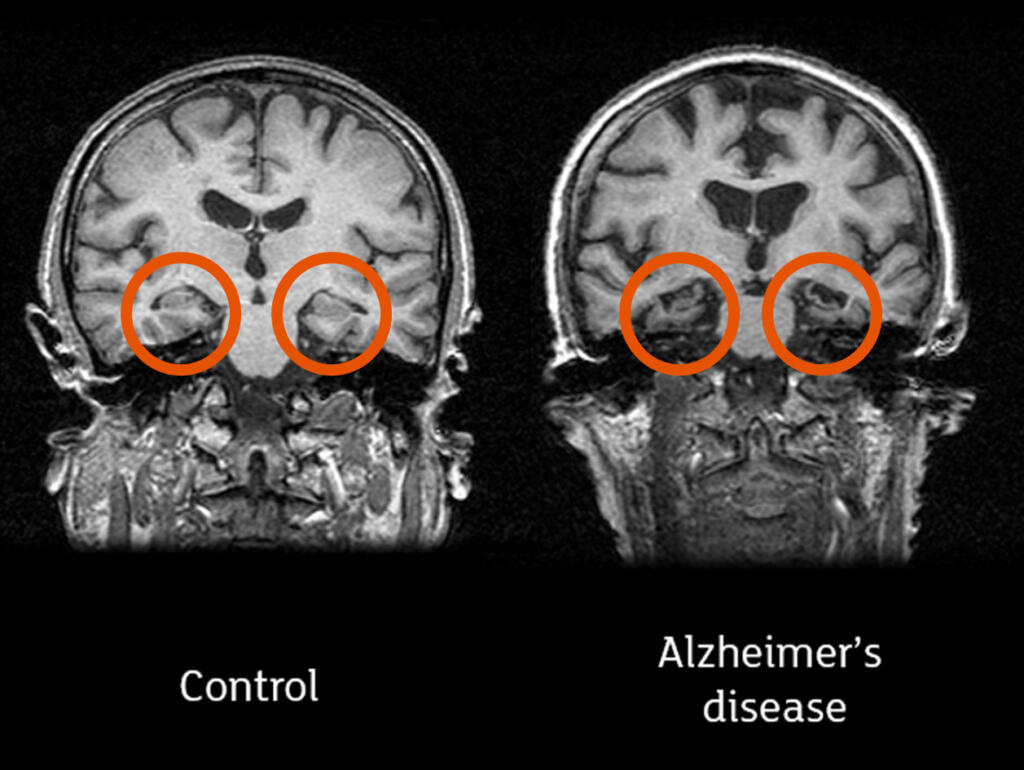 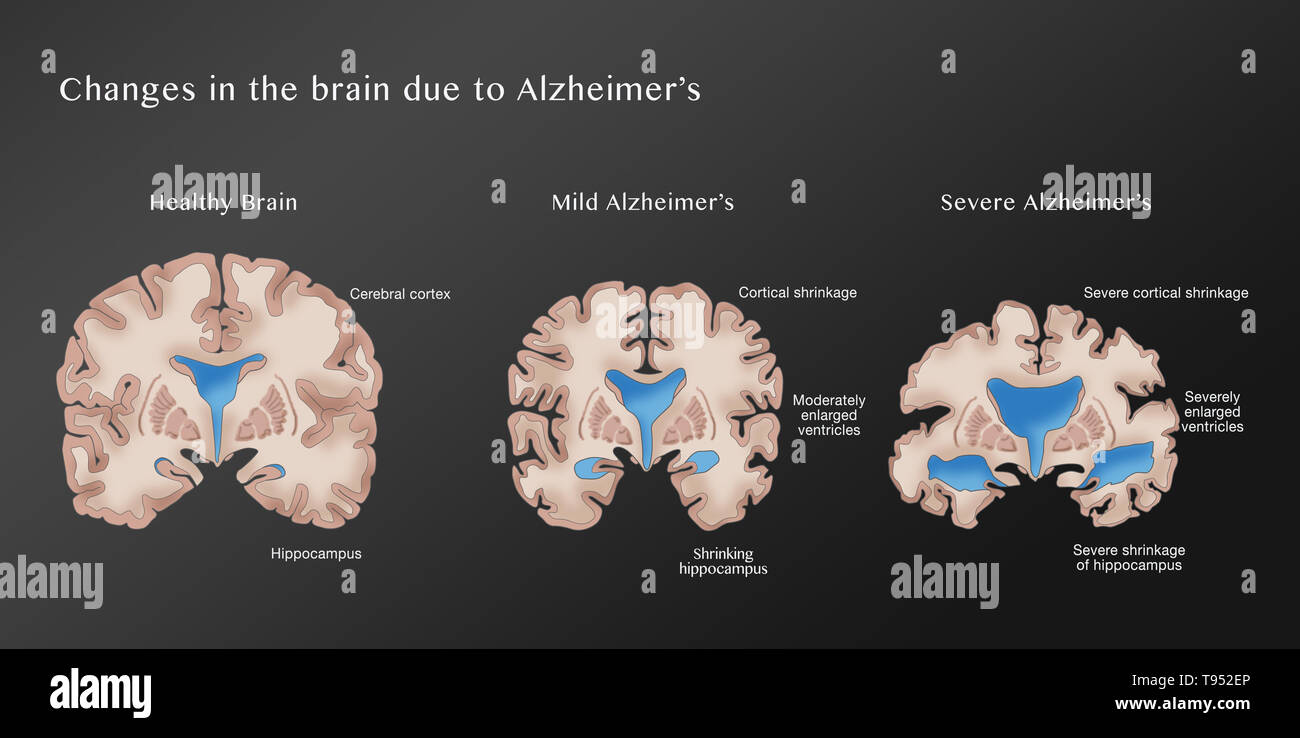 Preventive Measures
How to prevent/ Delay it
Mental Exercise:
Only scientifically proven non-medicinal way to prevent / delay dementia
E.g.:
Reading/writing
Remembering stories,  new things etc.
Solving puzzles
Keeping up to dates regarding daily affairs, and in areas of interest
Maintaining daily routines: sleeping and eating pattern
Eat less but Healthy diets
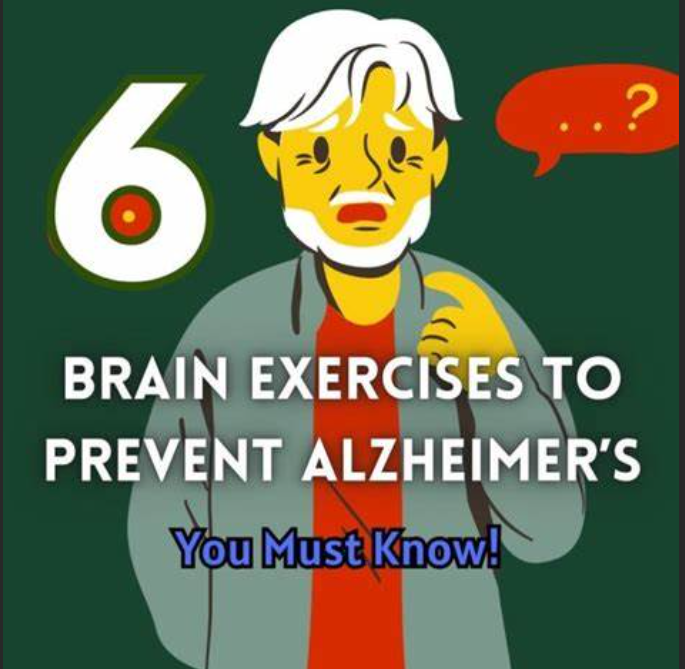 How to prevent/ Delay it
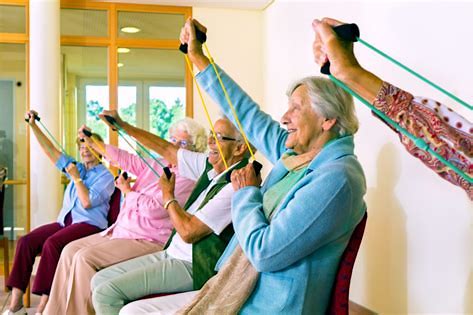 A study from the University of Wisconsin found people over 60 at high risk of Alzheimer’s who performed 30 minutes of moderate exercise five days a week had a lower risk of developing the disease and less memory and cognitive problems.

Source: https://www.alz.org/news/2020/a-mental-workout
Excersize: increases the size of their brain’s hippocampus, an area of the brain important for learning and memory
How to prevent/ Delay it
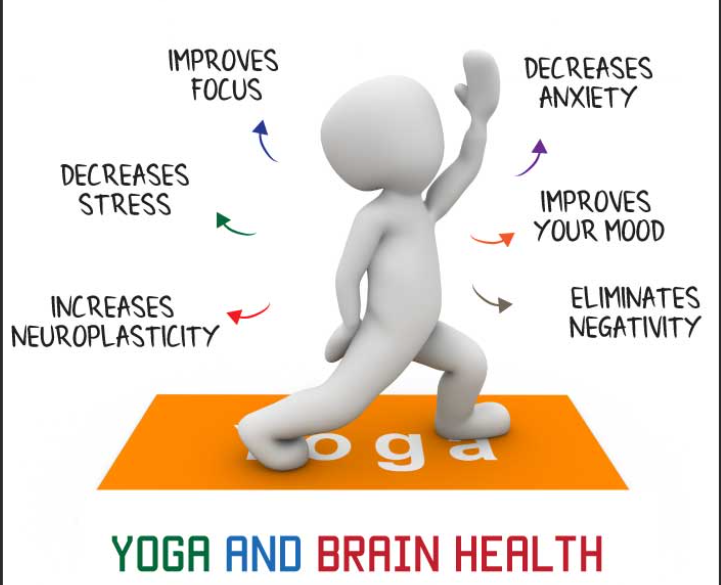 Physical Exercise:
शारीरिक गतिविधियाँ (Physical Activity): 
हर हफ्ते: 150 मिनट (20 मिनट/दिन)।
शारीरिक गतिविधियों का प्रकार: योग, व्यायाम, ट्रेडमिल, या फिर बाहर घूमने/टहलना
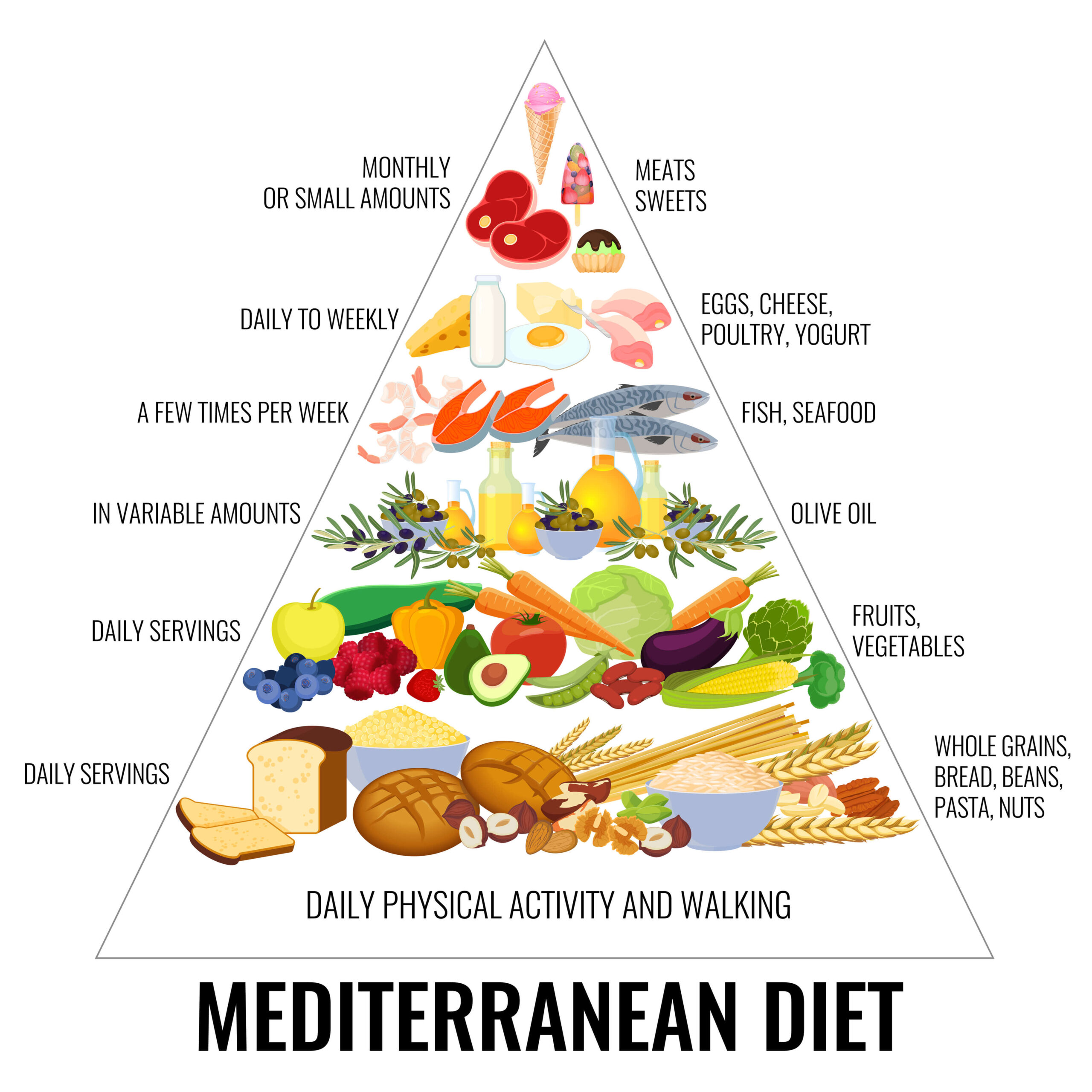 How to prevent/ Delay it
Diet: ये डिमेंशिया को रोकने या धीरे-धीरे बढ़ने से रोकने में मदद कर सकते हैं 
नियमित आहार
Mediterranean Diet: यह डाइट फिश, जैतून का तेल, एवोकाडो, फल, सब्जियाँ, अखरोट, और पूरे अनाज
Anti-Inflammatory Foods: पत्तेदार सब्जियाँ, अखरोट, बेरीज़, पूरे अनाज, और जैतून का तेल।
Assessment andManagement
Alzheimer’s Disease & Dementia: Assessment
Detailed history & mental status examination to identify:
Dementia and its subtype:
Alzheimer disease:
Insidious onset of increasing memory impairment over years
Vascular Dementia:
Acute onset of cognitive (Memory, Language, ) impairment over month
Fronto-temporal Dementia:
Insidious onset behaviour disturbances  f/b cognitive (language, Memory) impairment 
Lewy Body Dementia:
Cognitive impairment with visual hallucinations followed by Parkisonism
Parkinson disease Dementia complex:
Motor symptoms followed by cognitive impairment
Staging & Severity of Dementia: Mild/Mod/Severe 
MMSE, CDT
IADL’S
ADL’S
Behavioural & Psychological Symptoms
BEHAVE-AD
NPI
Alzheimer’s Disease & Dementia: Assessment
Detailed history & mental status examination to identify (Contd..):
Behavioural & Psychological Symptoms:
Sub-syndromal:
Mood Symptoms:
Manic symptoms
Depressive & Anxiety symptoms
Psychotic Symptoms:
Delusions:
Hallucinations:
Agitation/Aggression/Hostility
Stereotypy/repetitive behaviour:
Syndromal:
Depression
Anxiety
Late onset Psychosis etc.
Neuropsychological testing
Assessment: Dementia Vs Delirium
Assessment: Dementia Vs Delirium: Common Causes of Delirium in Geriatric patients
Metabolic disorders	
	Hypoxia
	Hypercarbia
	Hypo- or hyperglycemia
	Hyponatremia
	Azotemia
Infections
Decreased cardiac output
	Dehydration
	Acute blood loss
	Acute myocardial infraction
	Congestive heart failure
Stroke (small cortical)
Drugs 
Intoxication (alcohol, other)
Hypo- or hyperthermia
Acute psychoses
Transfer to unfamiliar surroundings (especially when sensory input is diminished)
Other
Fecal impaction
Urinary retention
Management of Alzheimer’s Disease: Diagnosis
Diagnosis:
Clinical criteria (DSM-V or ICD-10)
Set of apparent phenomenology:
Late presentation (Long preclinical and asymptomatic phase of 10 years)
Biological Investigations: to rule out others/superimposed causes








Confirmatory diagnosis:
Based on finding of neuropathological characteristics (NFT & Plaques): Antemortam biopsy of brain tissue
Practically not feasible and ethical
Management of Dementia: Diagnosis
Investigation to rule out reversible/superimposed causes:
Measurement of the neuropathological correlates and consequences
Hyper phosphorylation of Tau Protein
Amyloid Plaques
Twist into paired helical filaments of Microtubules Disintegration of microtubule  Collapse of transport system of neurons death of neurons
Longer form (42 or 43 AA)
Shorter form (40 AA)
Deposit in leptomeningeal and blood vessels
Deposit as senile plaques in AD pathology
Degeneration of neurons, loss of synapses and neuroinflamation in brain
Structural changes
Functional Changes
Behavioural Changes
Microscopic
Macroscopic
Oxygenation  &         Glucose metabolism in degenerated areas
Changes in Volume & weight of brain
Toxic A β 42 peptide
Amyloid plaques
Tau protein
NFT
Cognitive Changes
Episodic Memory
Biochemical changes
Toxic Aβ 42 peptide & Tau protein in body fluid (CSF & Plasma)
Diagnosis by History
Structural changes in Brain due to neuropathology: Functional
Functional Changes
Decrease Oxygen Utilization
Decrease Glucose metabolism
Decrease Blood flow
FDG-PET
fMRI
SPECT
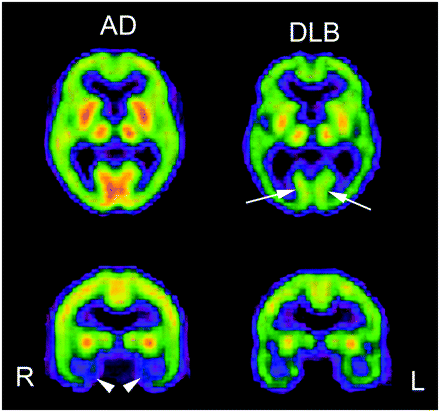 Basis: Oxygen supply varies in brain at rest and on activation due to stimulus
*Repeated Face name stimulus
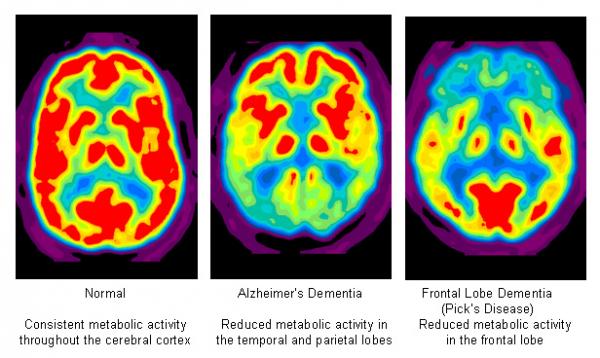 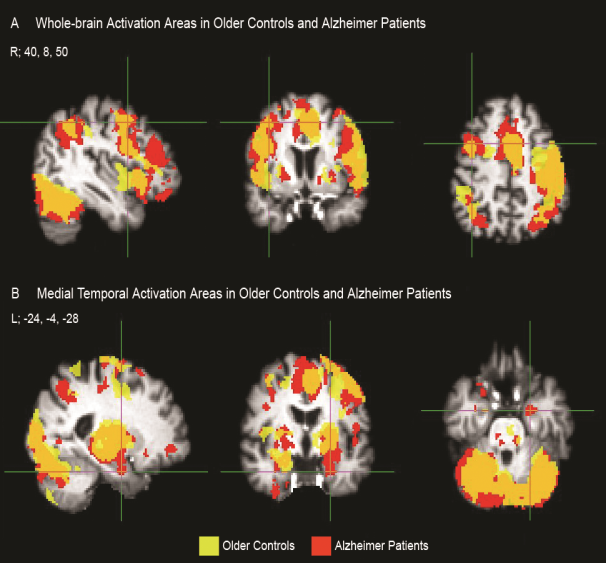 Lower perfusion in:
    Occipital cortex: DLB
    Medial temporal: AD
Management: Diagnosis
Diagnosis is based on:
History
Mental Status examination
Psychological tests
Biological investigations to rule out other/superimposed causes
Supportive investigations: Neuroimaging and CSF biomarkers (Not in clinical use)
Management: Treatment of Alzheimer’s Disease & Dementia
Cognitive Symptoms
Non-Cognitive Symptoms
Cholinesterase Inhibitors:
Rivastigmine
Donepezil
Galantamine
NMDA Receptor Antagonist:
Memantine
Behaviour and Psychological symptoms of Dementia (BPSD)
Management: Treatment of Cognitive symptoms
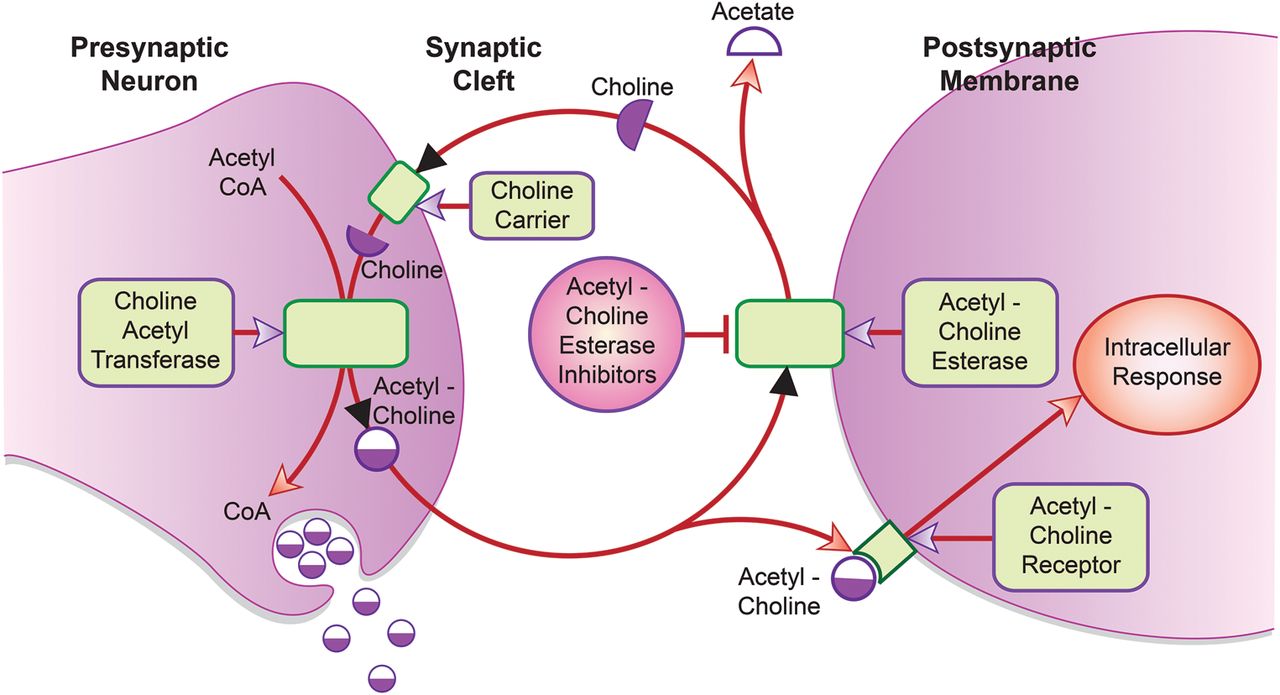 Acetyl-Cholinesterase inhibitors (AChE-):
Modest improvement in cognition and BPSD
Response: 
1/3: Improve, 
1/3: Stabilize, 
1/3: No response
Indicated for Mild to severe dementia
Do not prevent progression of underlying disease
Management: Treatment of Cognitive symptoms
NMDA receptor antagonist:
Based on Glutamatergic  excitotoxicity of neurodegeneration
Block NMDA receptors
Non-Pharmacological Interventions: Specific BPSD
*Tariot & Blazina, 1994
Non-Pharmacological Interventions: Specific BPSD
*Tariot & Blazina, 1994
Non-Pharmacological Interventions: Specific BPSD
*
Non-Pharmacological Interventions: Specific BPSD
Sleep maintenance & hygiene:	
Biological factor: degeneration of retina/optic nerve and SCN Decrease entry of light
Environmental factor: Poor illumination and home confinement
Day time nap and night time awakening
Alteration of circadian rhythm
Caregiver experience of 36 hour day
Sleep pattern is influenced by amount and timing of light exposure and Physical activity (Satlin et al, 1992). 
Strategy for sleep hygiene: 	
Maintaining regular bedtimes and rise times
Using the bedroom primarily for sleeping
Regular day time physical activity
Regular day time sun/light exposure
Minimizing light and noise at bedtime and throughout the night
Regular timing of meals
Avoiding caffeine and nicotine and reducing evening fluid intake
Engaging in a bedtime ritual
Non-Pharmacological Interventions: Specific BPSD
*Burns, 1996
Non-Pharmacological Interventions: Specific BPSD
*
Case Discussion
Forgetfulness: Persistent and Progressive
Perform daily routines dependently or independently
Not Associated with Depression
Whether patient knows that s/he has forgetfulness or not

If answer is yes:     Likely Dementia
Conclusion
AD will be significant problem in near future due to:
Increasing proportion of elderly population
Significant rise in developing countries like our where we are unprepared for this challenge
Diagnosis and management:
Search for reversible superimposed causes
Start at early stage reduce the morbidity and cost of care
Behaviour modification is of utmost importance
Extra concern for BPSD: Caregivers are more worried about BPSD than cognitive decline
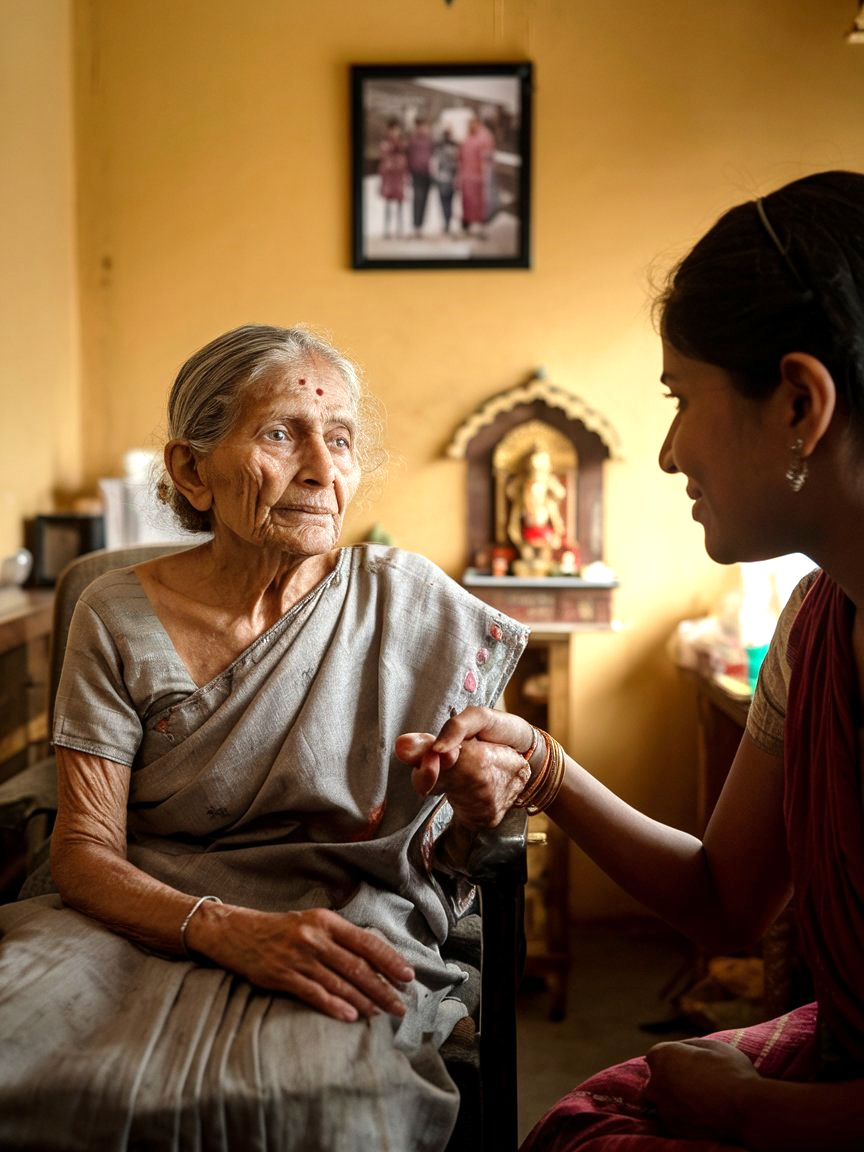 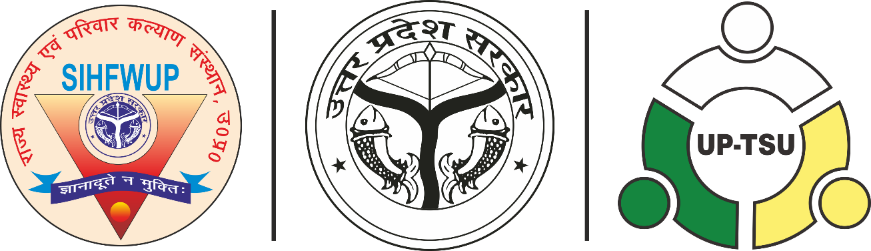 Thank you